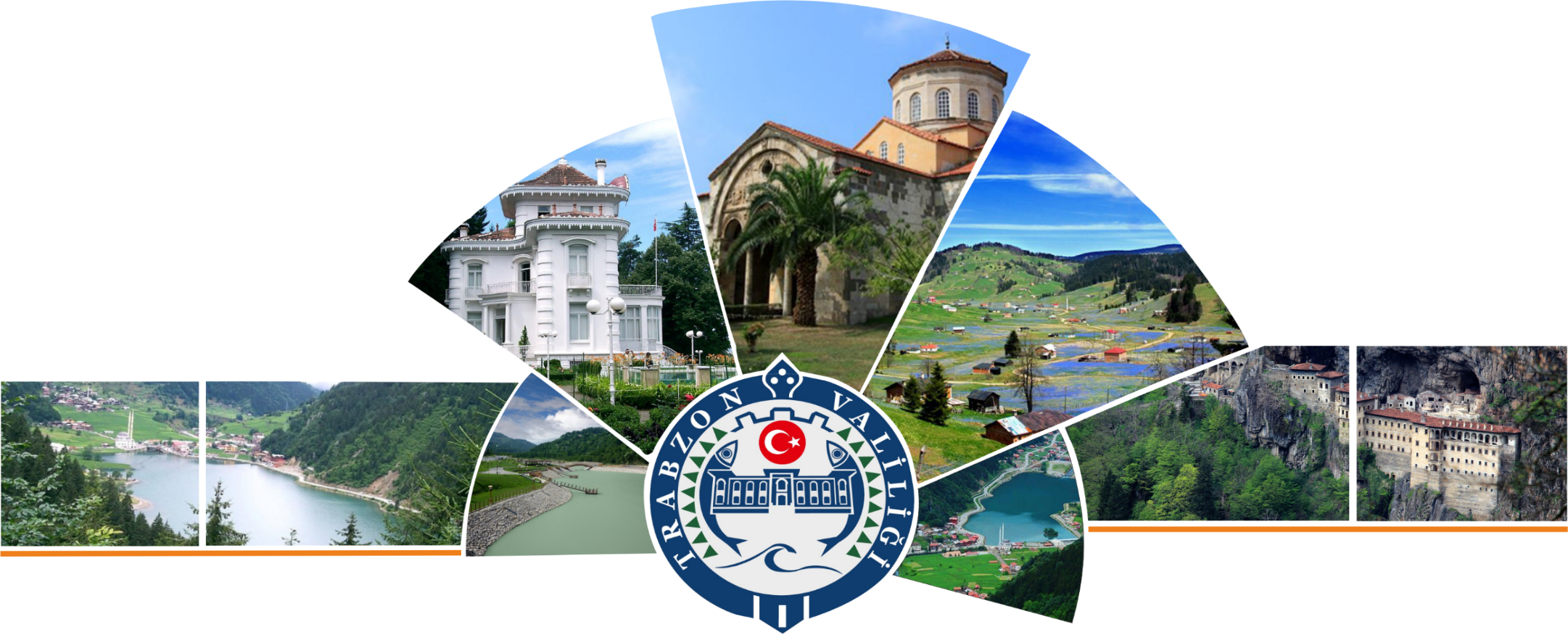 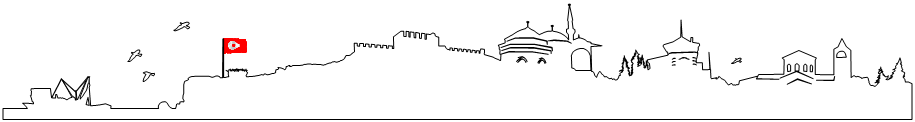 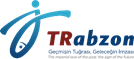 T.C. Trabzon Valiliği
İl Planlama ve Koordinasyon Müdürlüğü
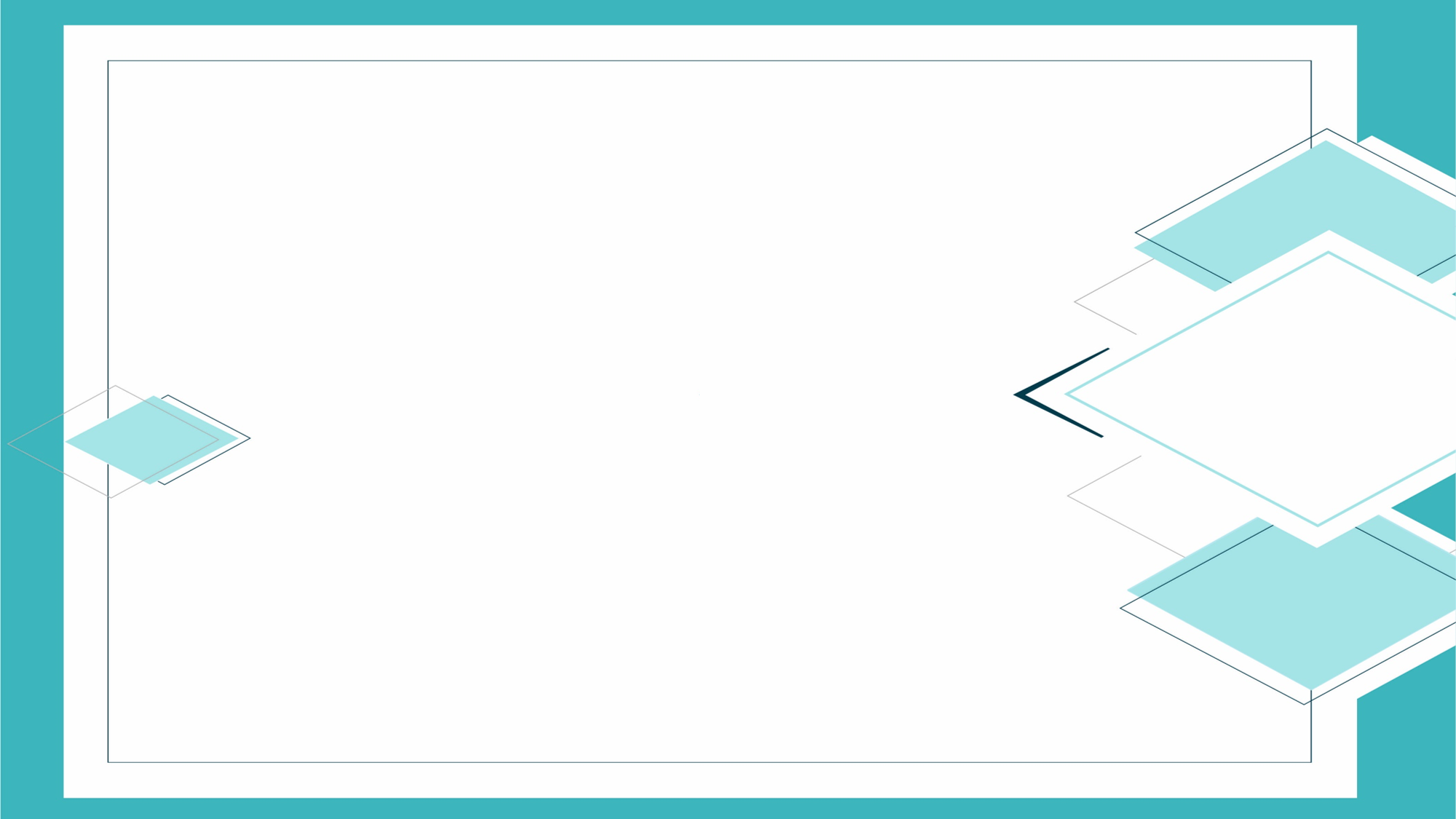 21,8
MİLYAR ₺
495
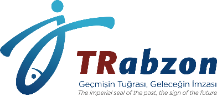 PROJE
3
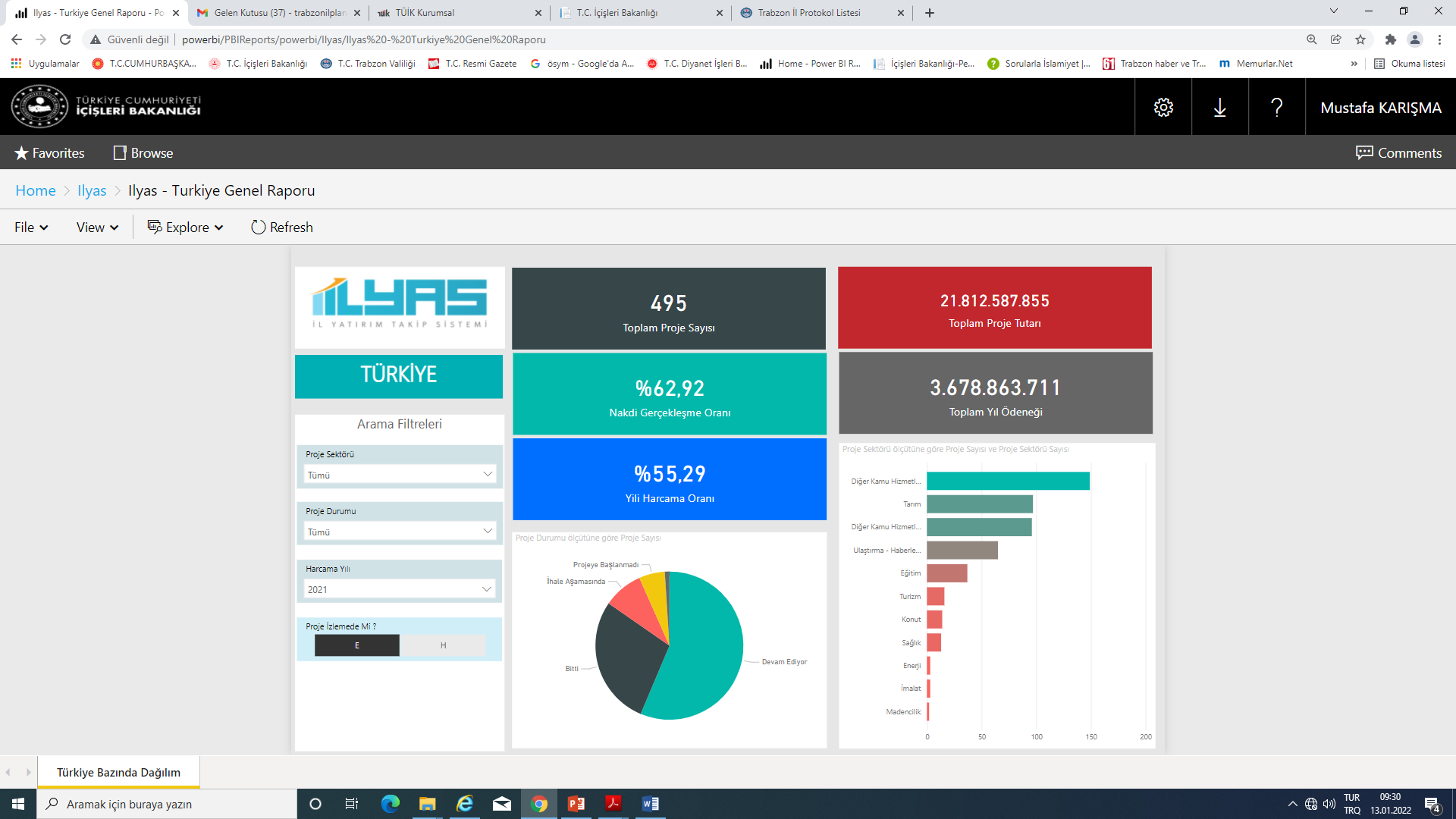 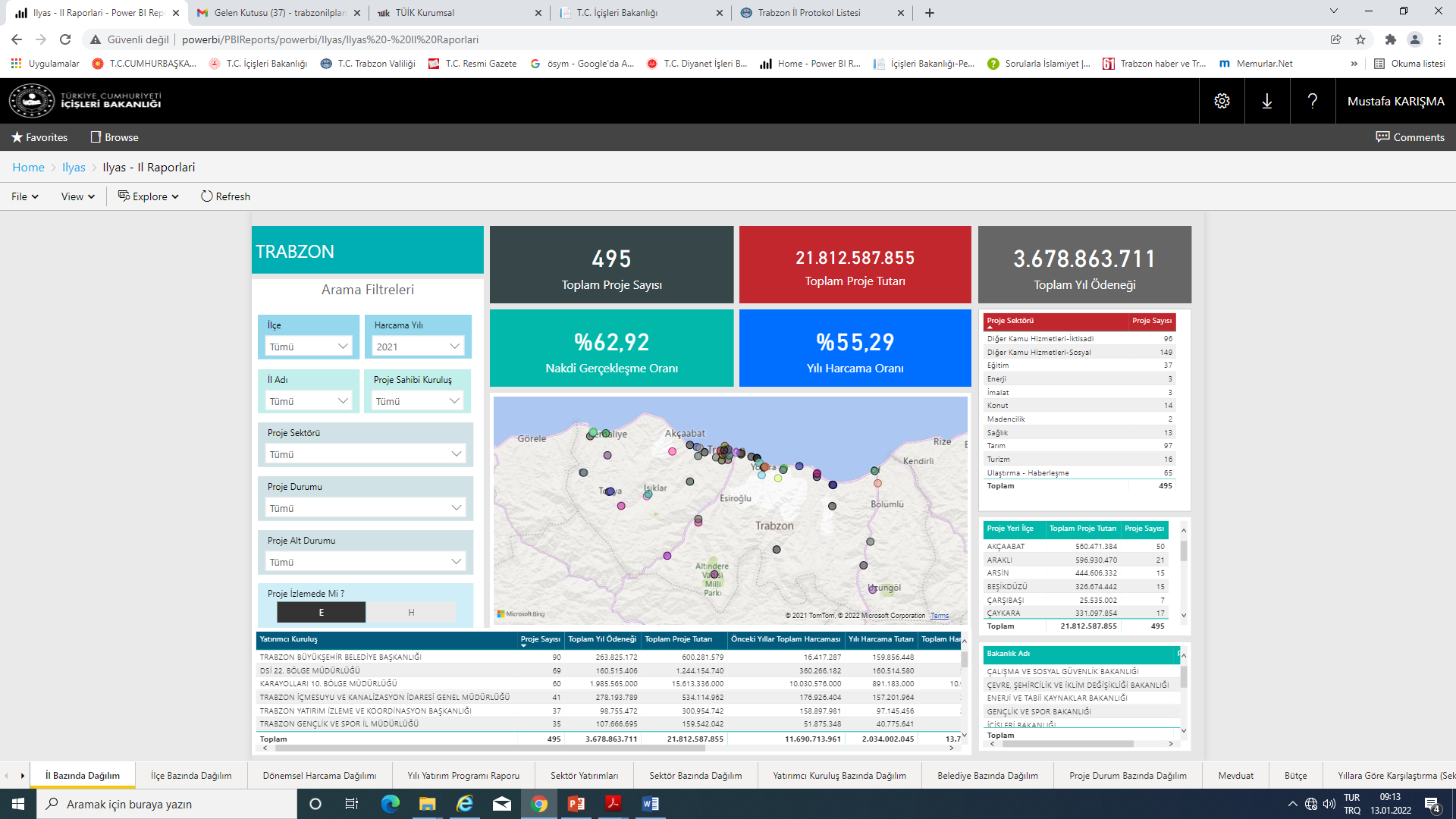 TRABZON’DA KAMU YATIRIMLARI
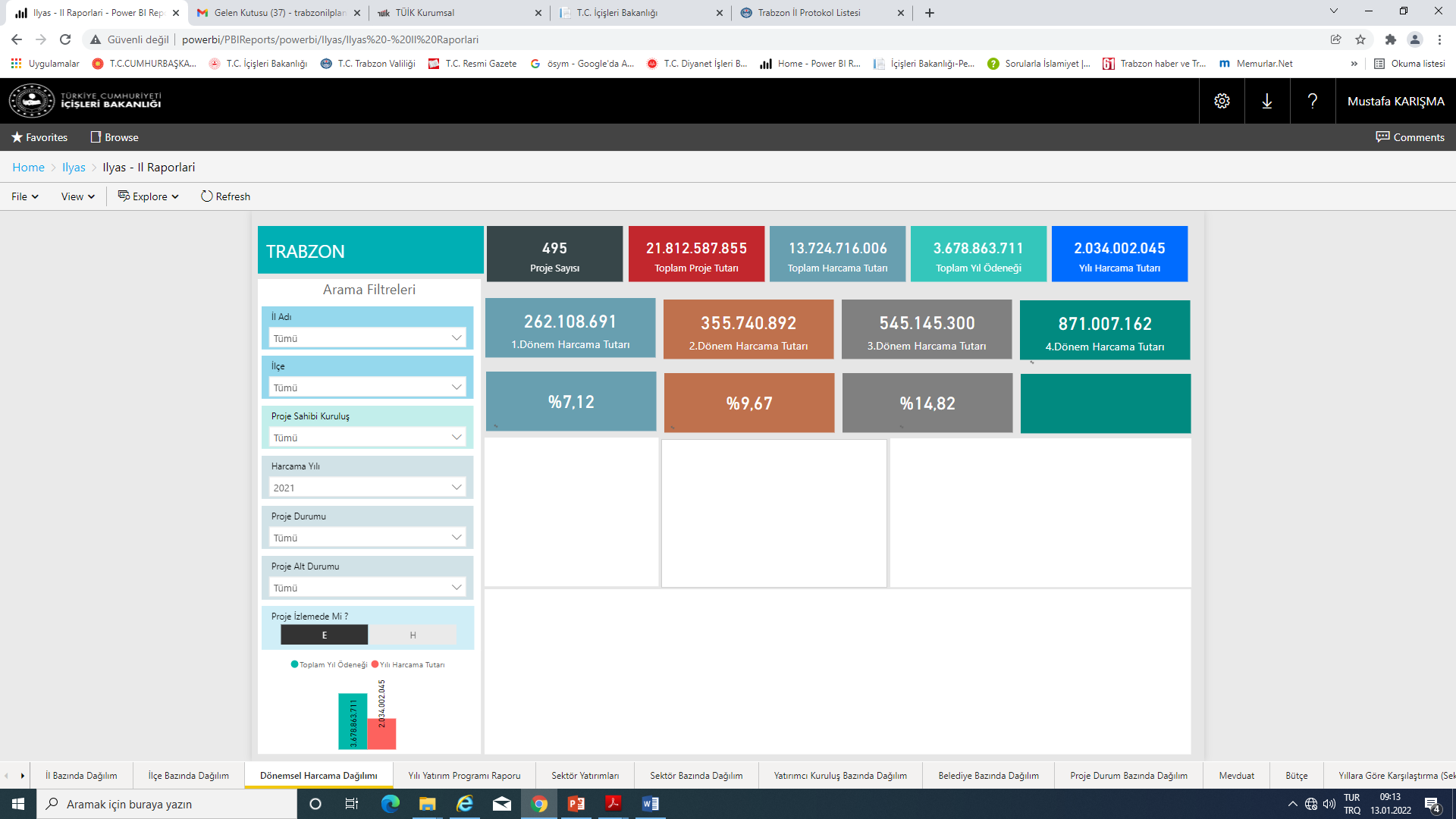 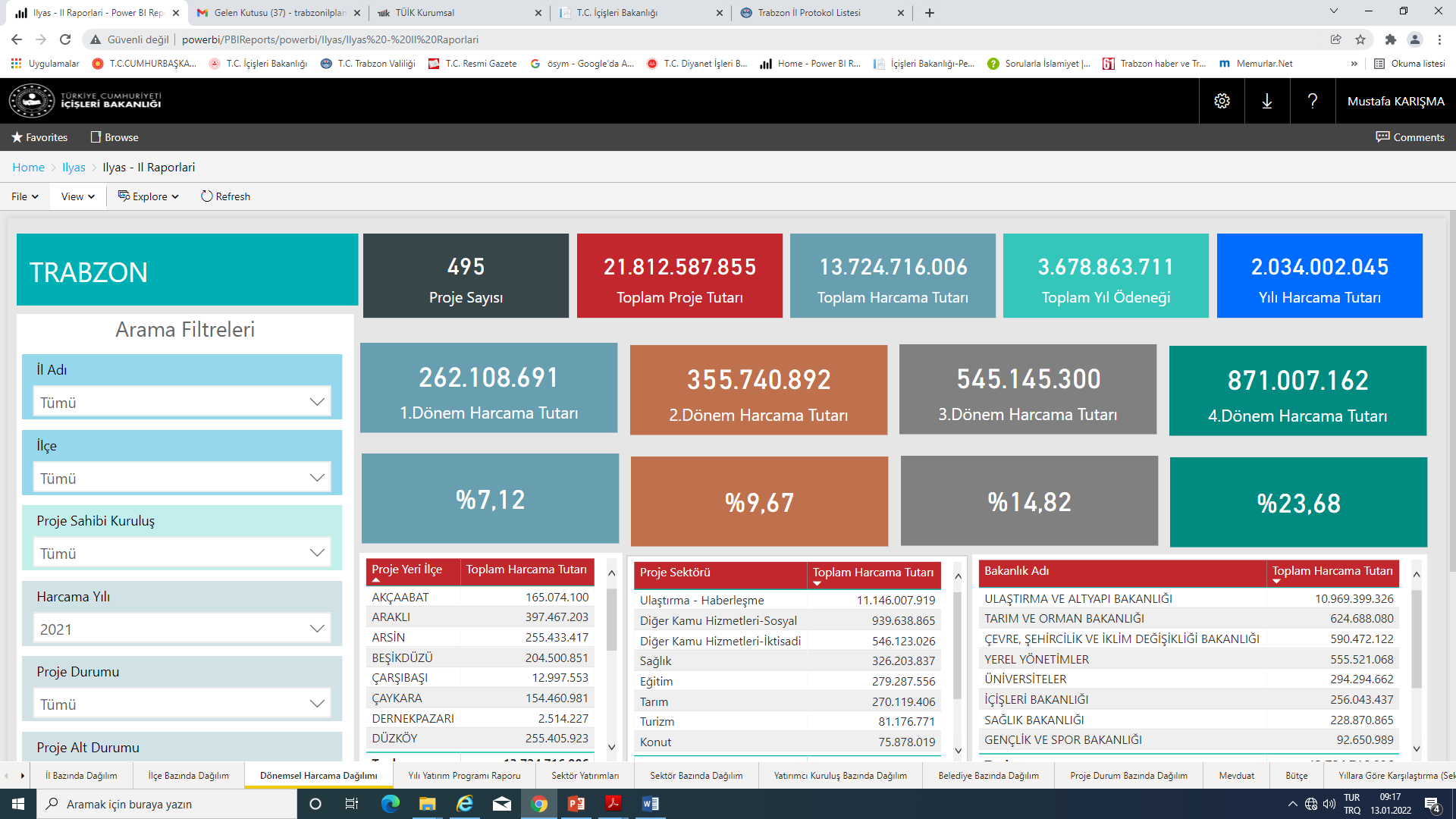 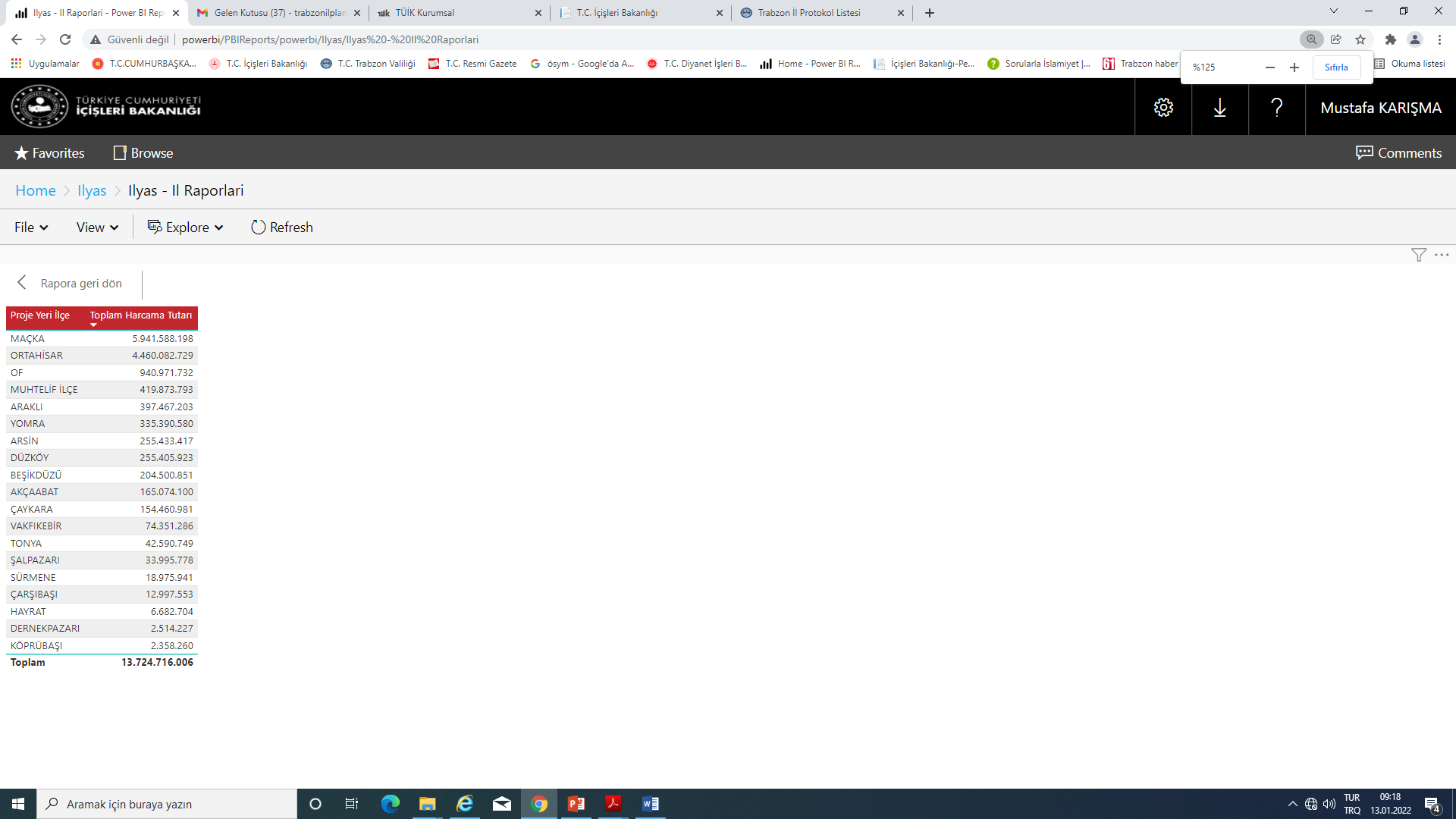 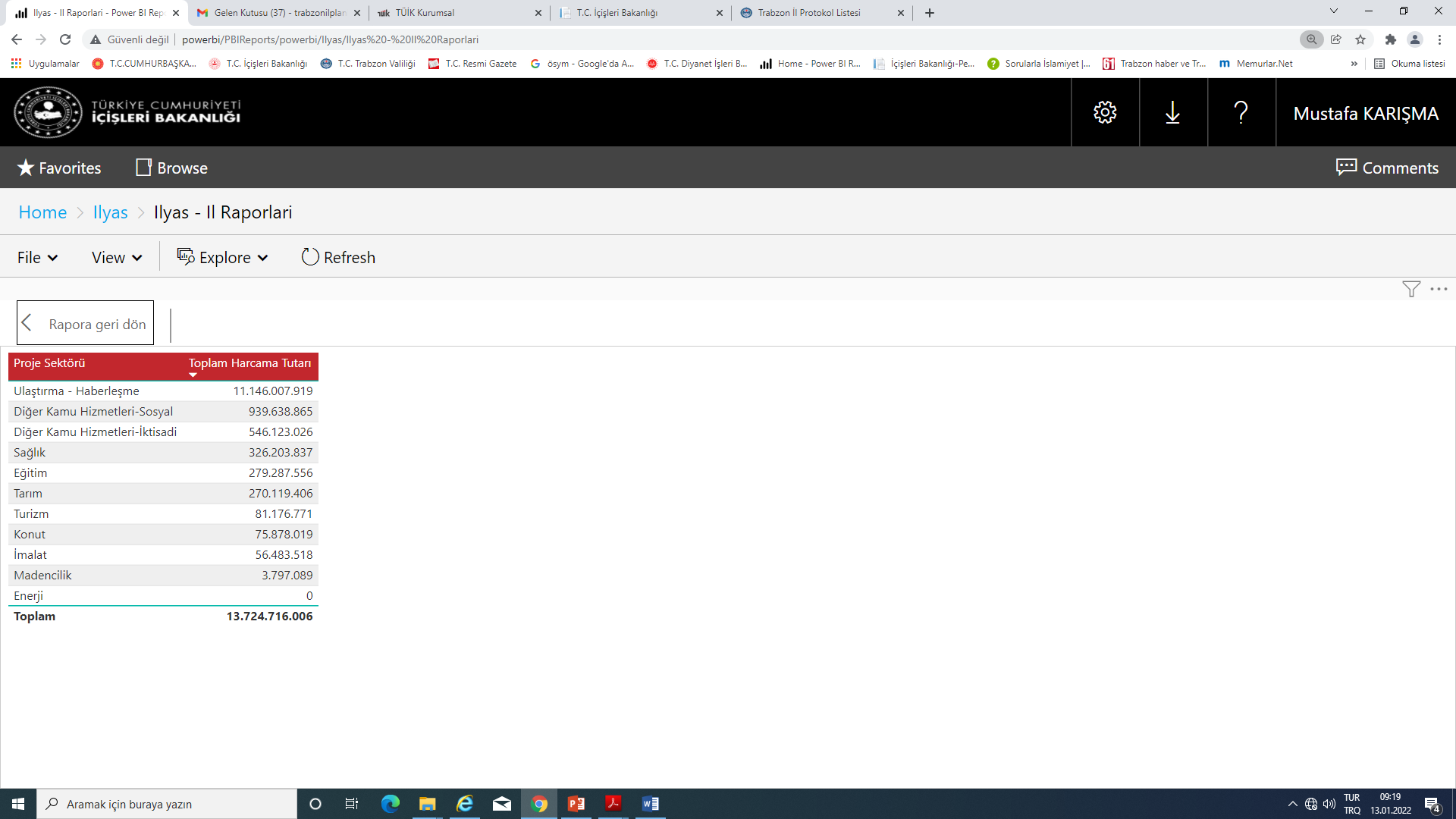 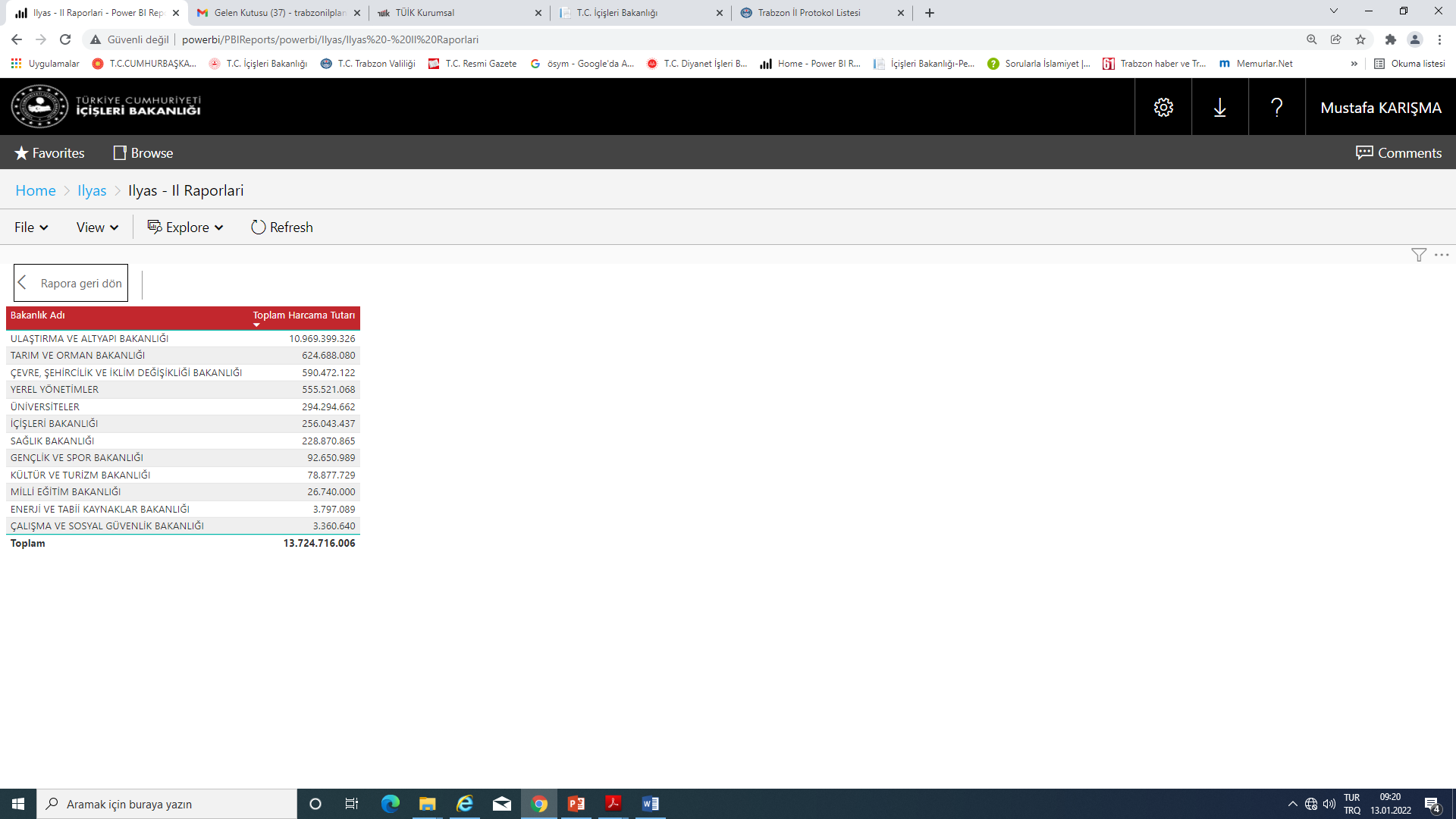 YATIRIMCI KURUMLARA GÖRE KAMU YATIRIMLARI
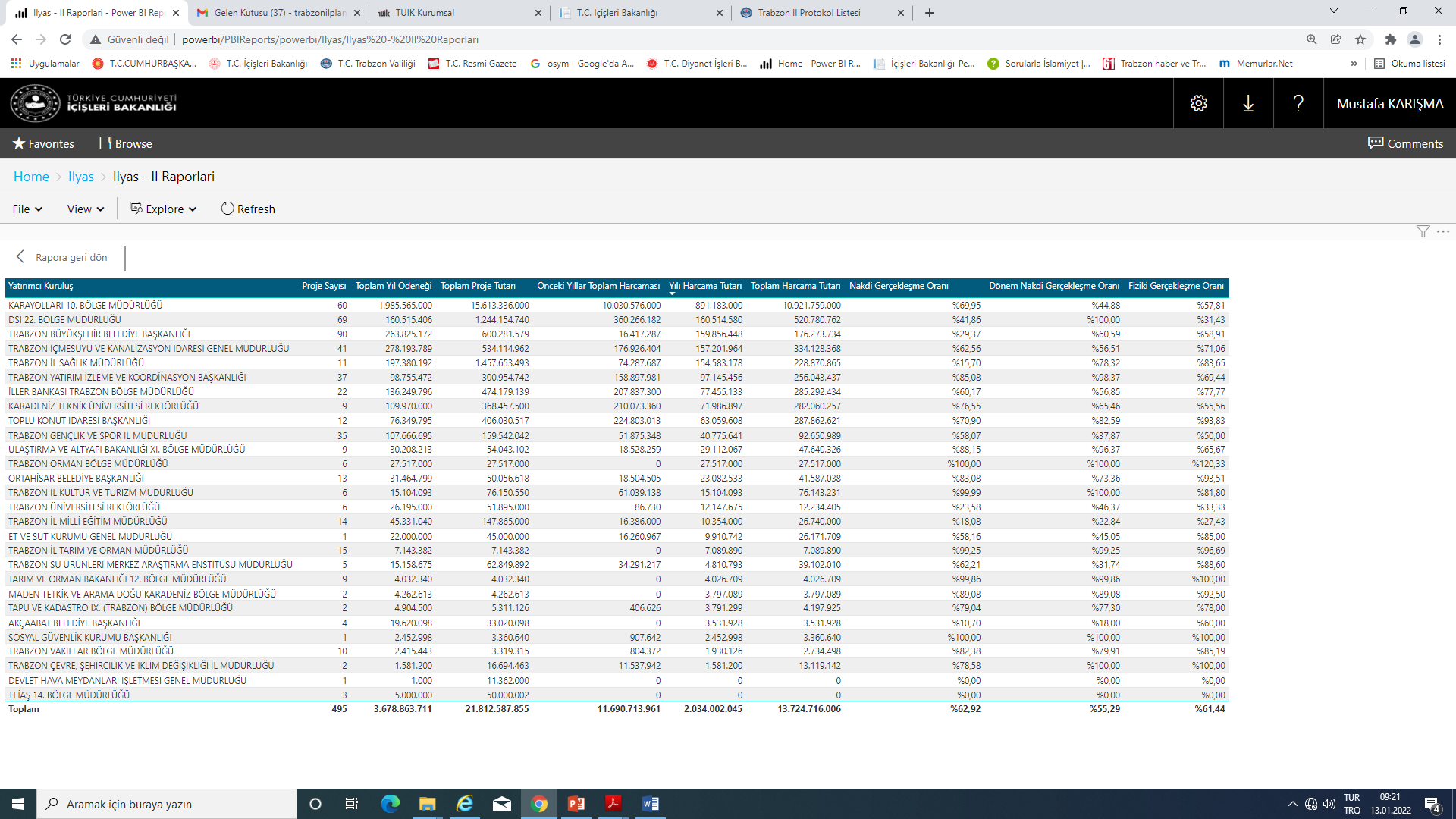 İLÇELERE GÖRE KAMU YATIRIMLARI
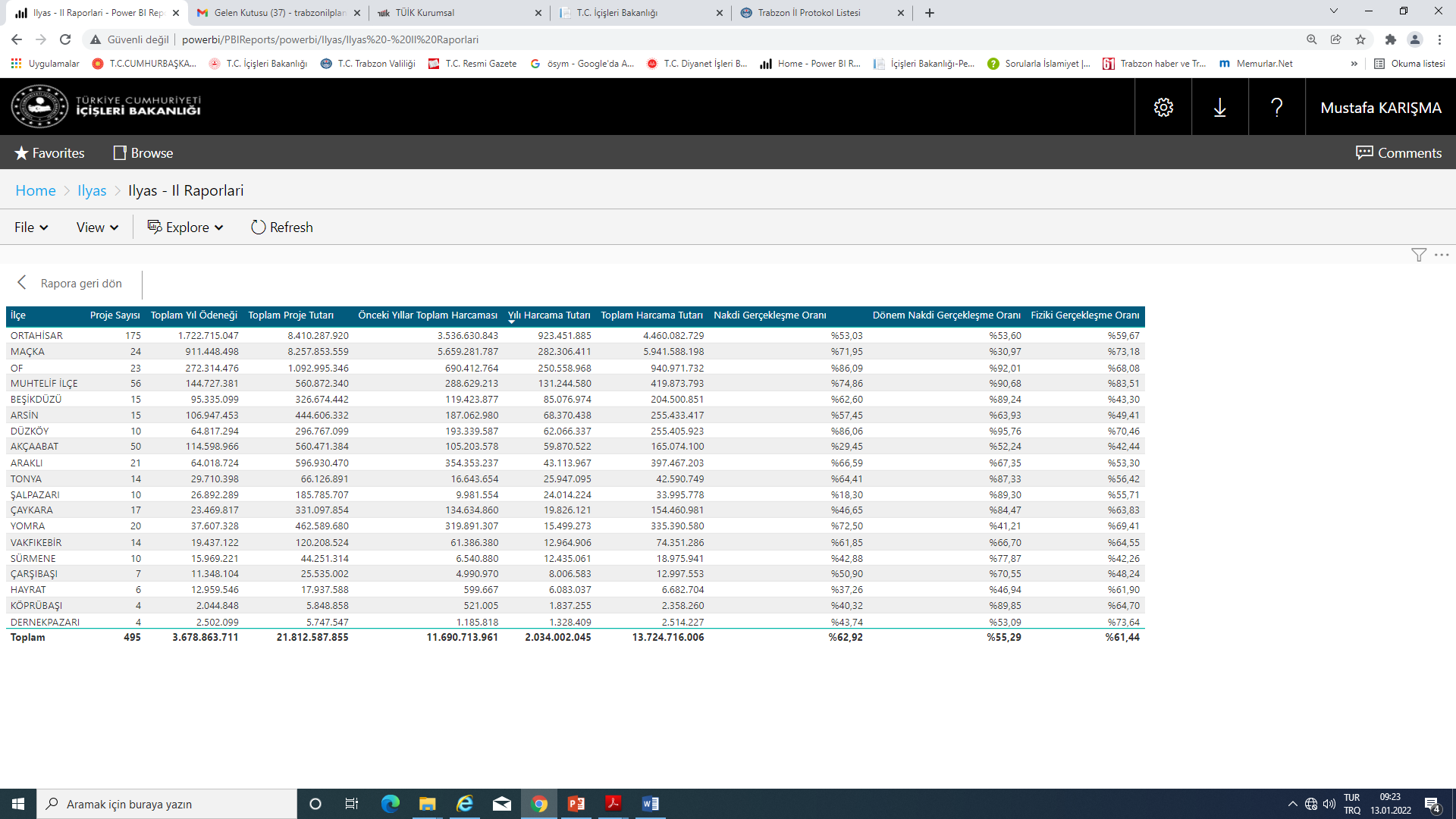 SEKTÖR BAZINDA KAMU YATIRIMLARI
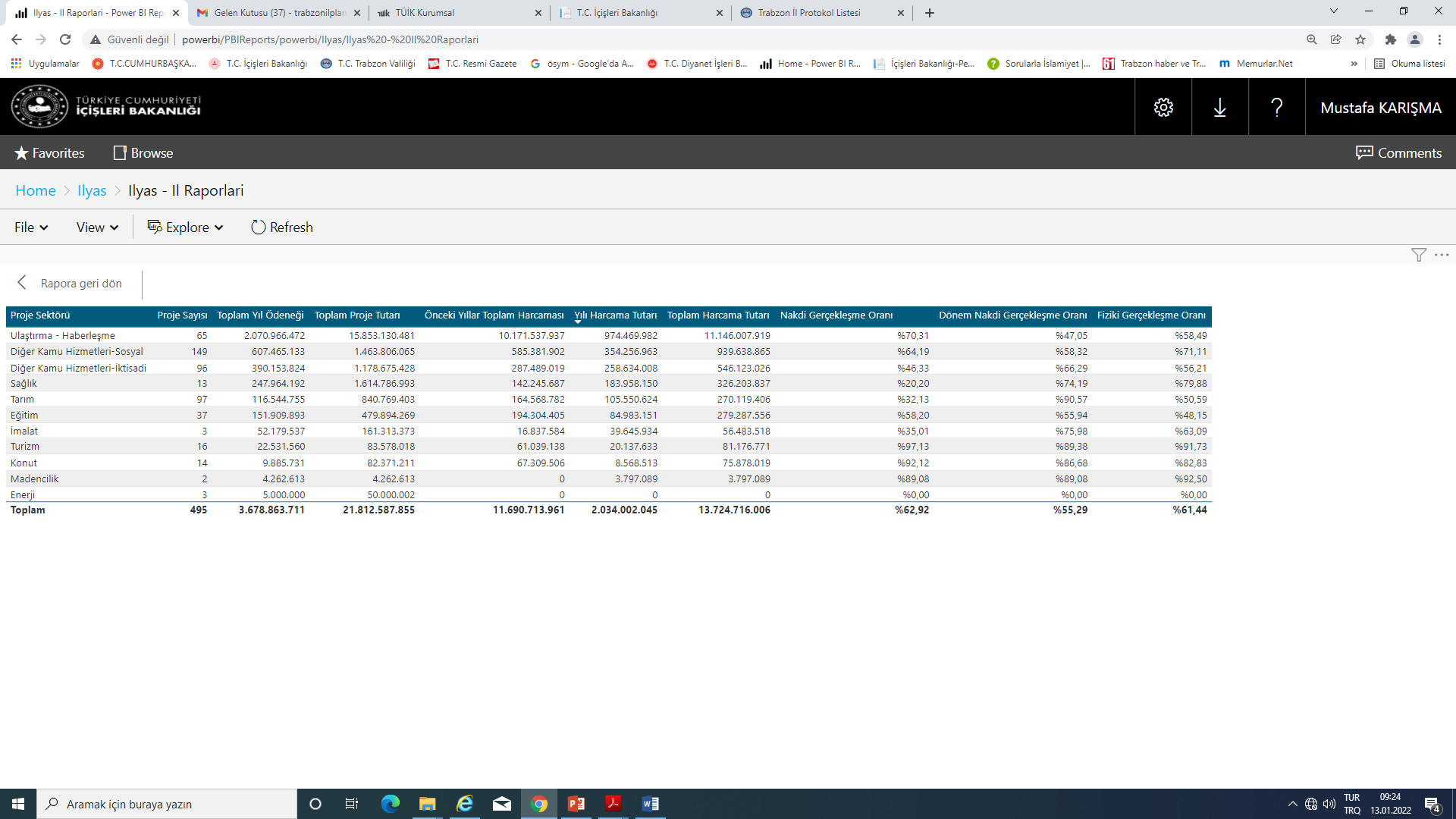 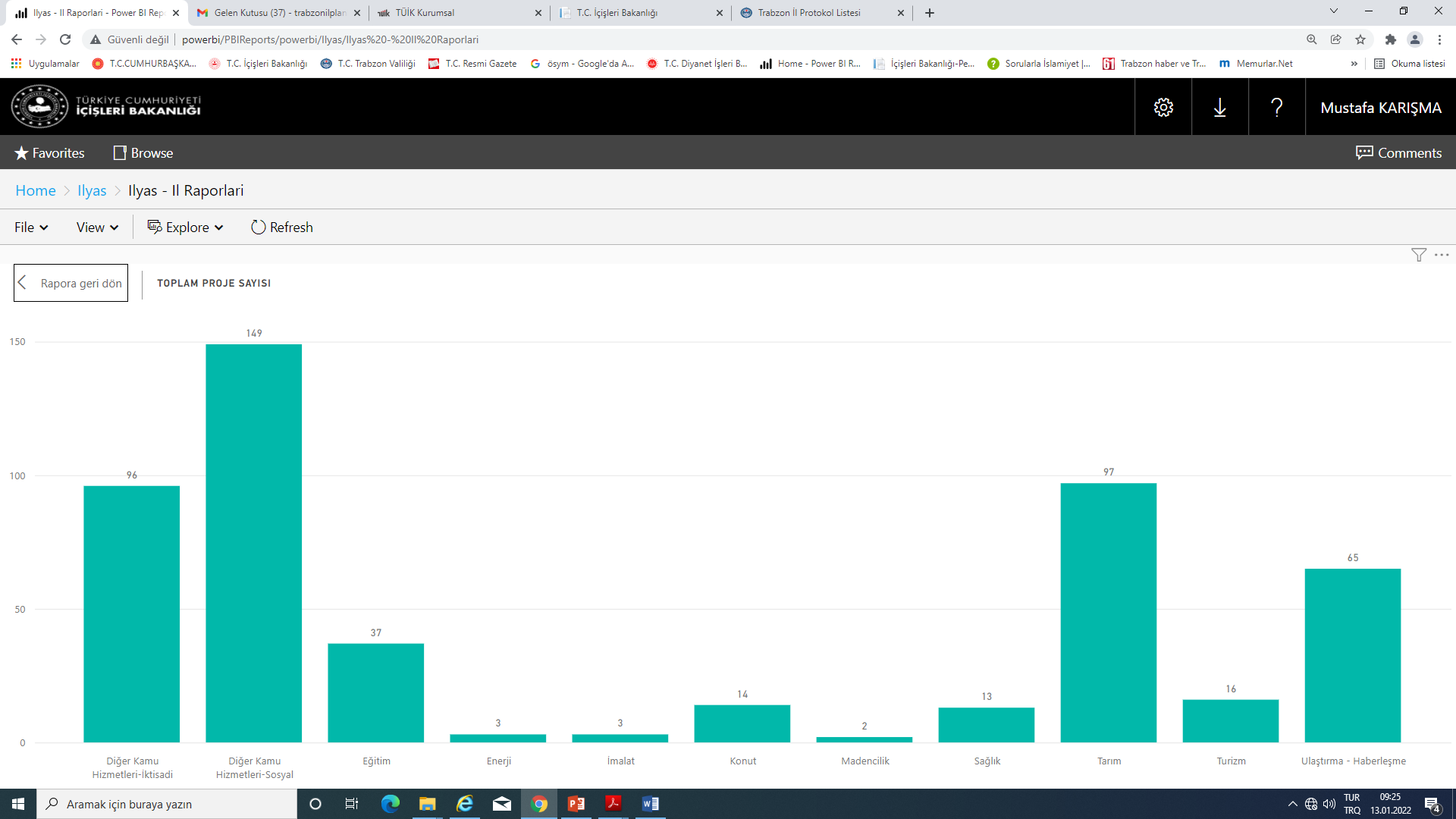 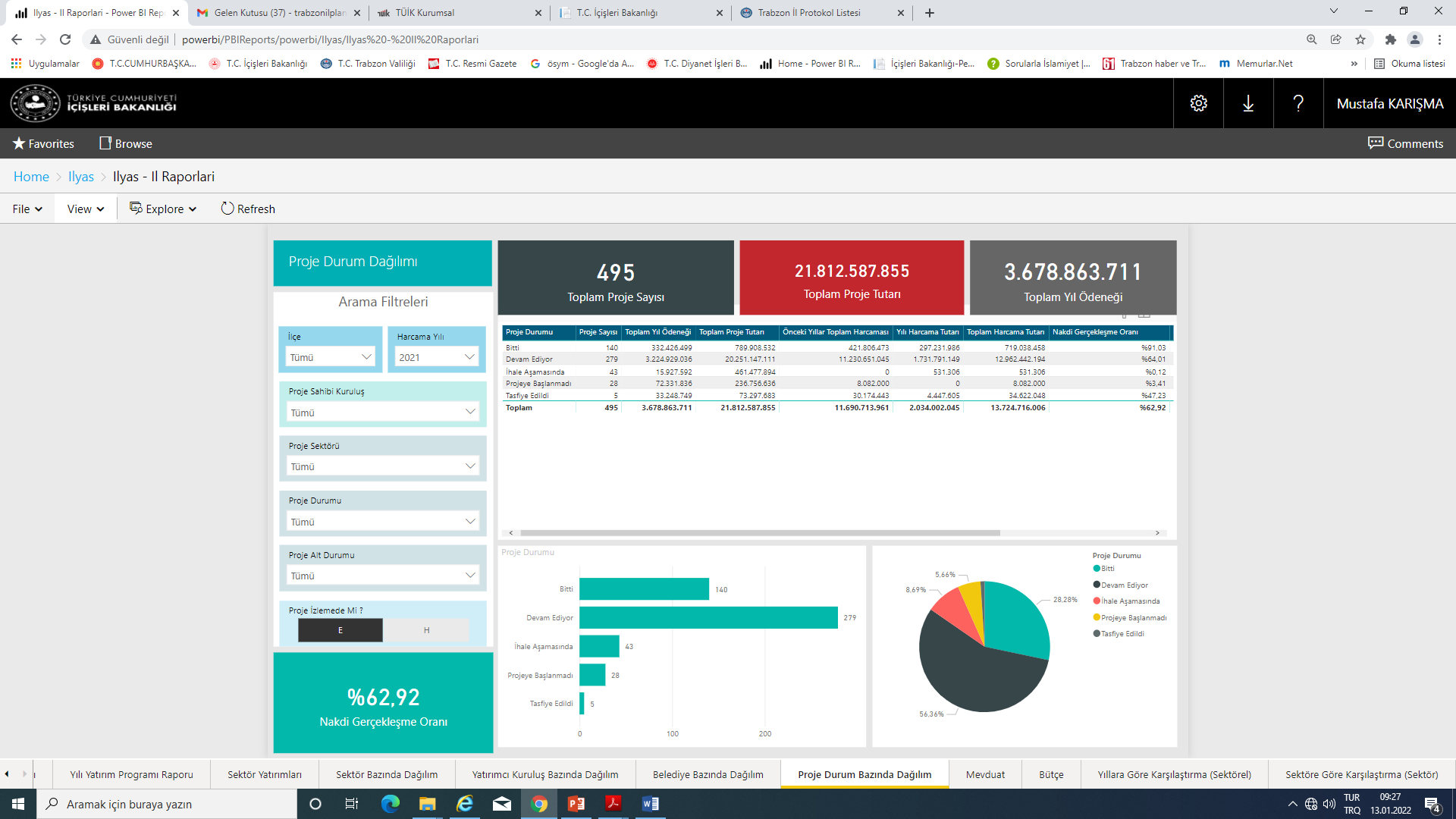 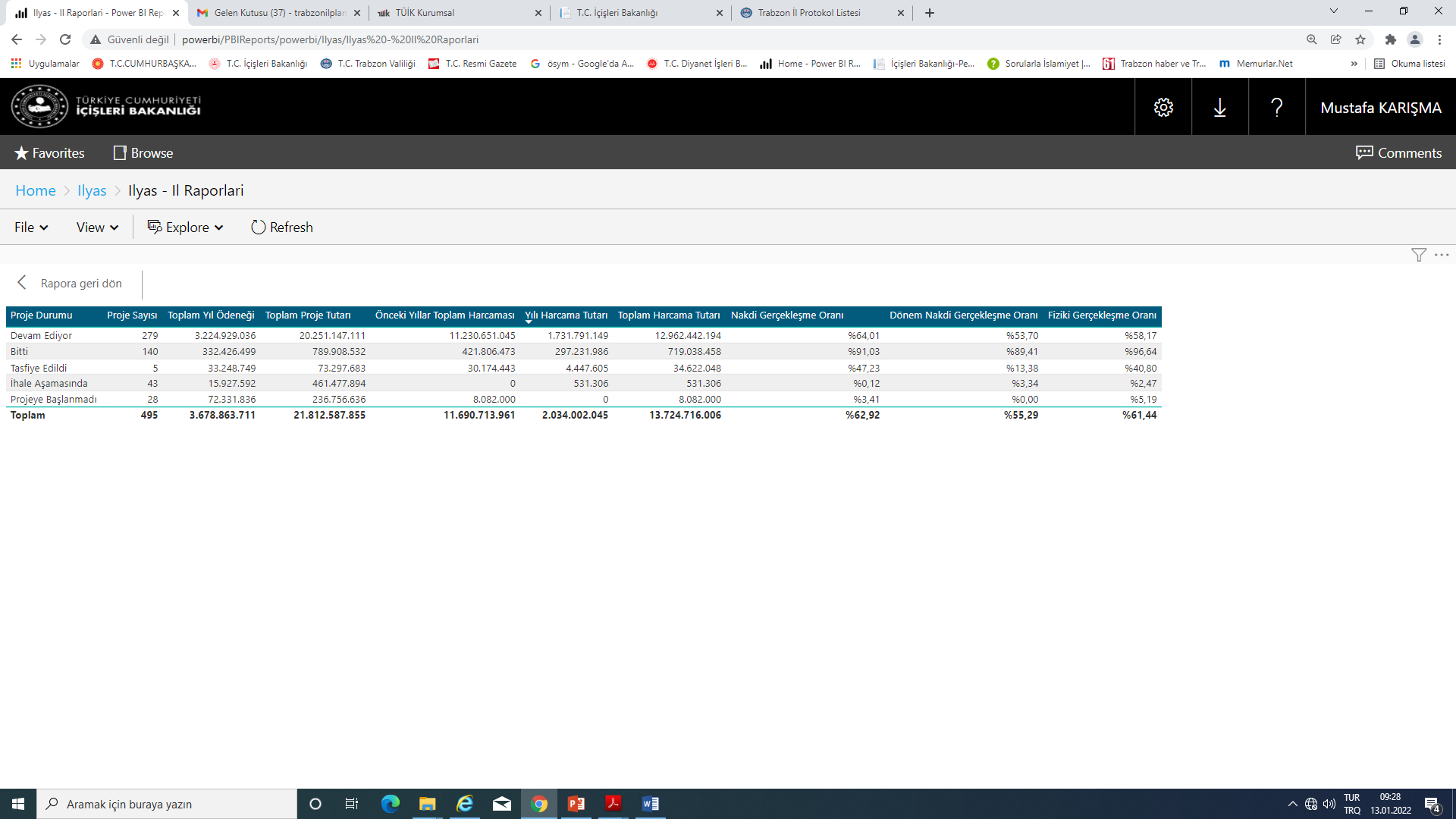